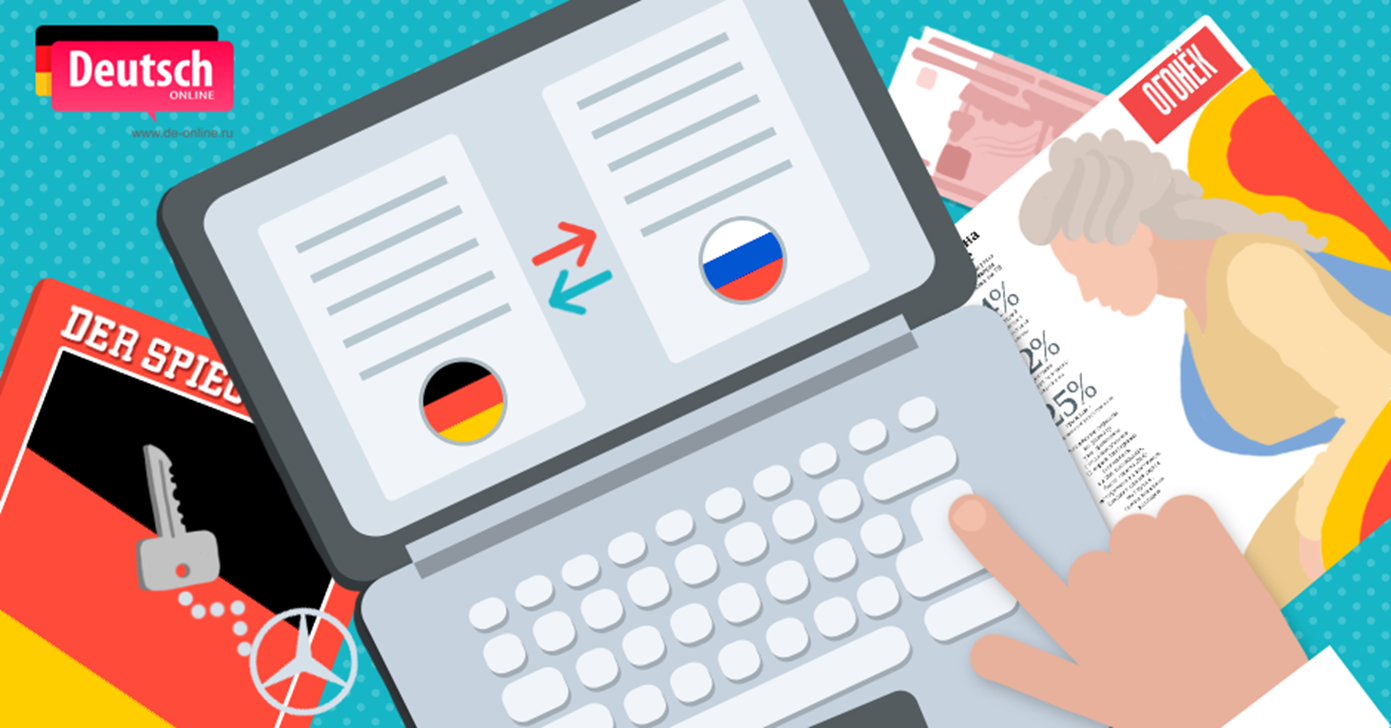 Онлайн-переводчики как средство изучения иностранных языков
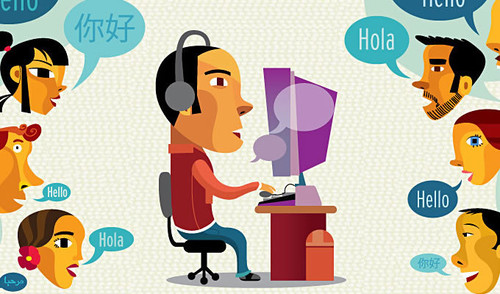 Объект исследования: онлайн-переводчики как средство изучения иностранного языка. 
Цель: оценить эффективность использования сервиса онлайн-перевода текста при изучении иностранного языка. 
Задачи: 
познакомиться с историей появления машинного перевода;
сравнить функциональные возможности онлайн-переводчиков;
оценить популярность онлайн-переводчиков среди учеников;
провести апробирование популярных онлайн-переводчиков;
определить проблемы, возникающие при использовании машинного перевода;
разработать рекомендации при работе с онлайн-переводчиками.
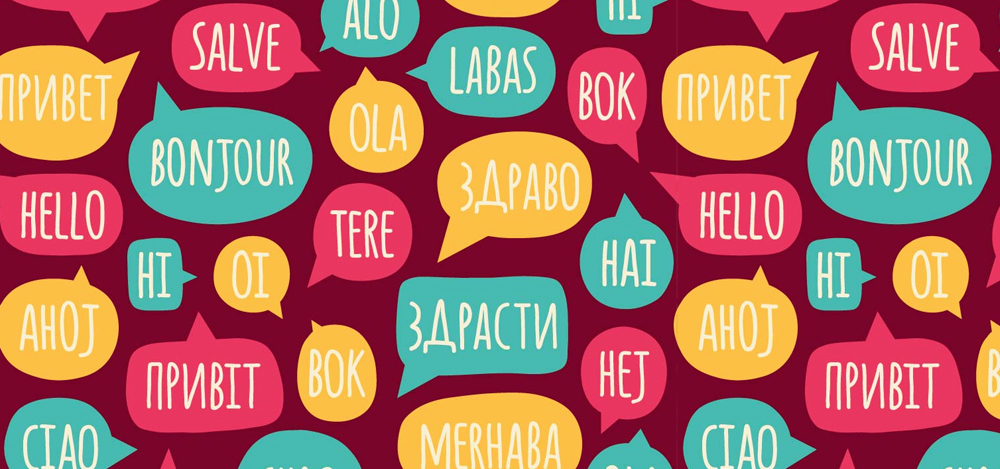 Методы: 
1. Анкетирование
2. Апробирование. 
3. Сравнительный лингвистический анализ текста. 
4. Работа с ресурсами сети Интернет.
Актуальность:  чтение и перевод
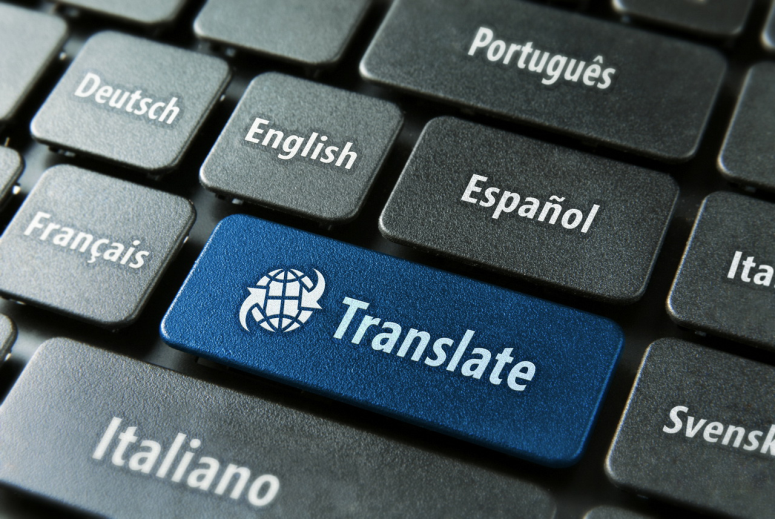 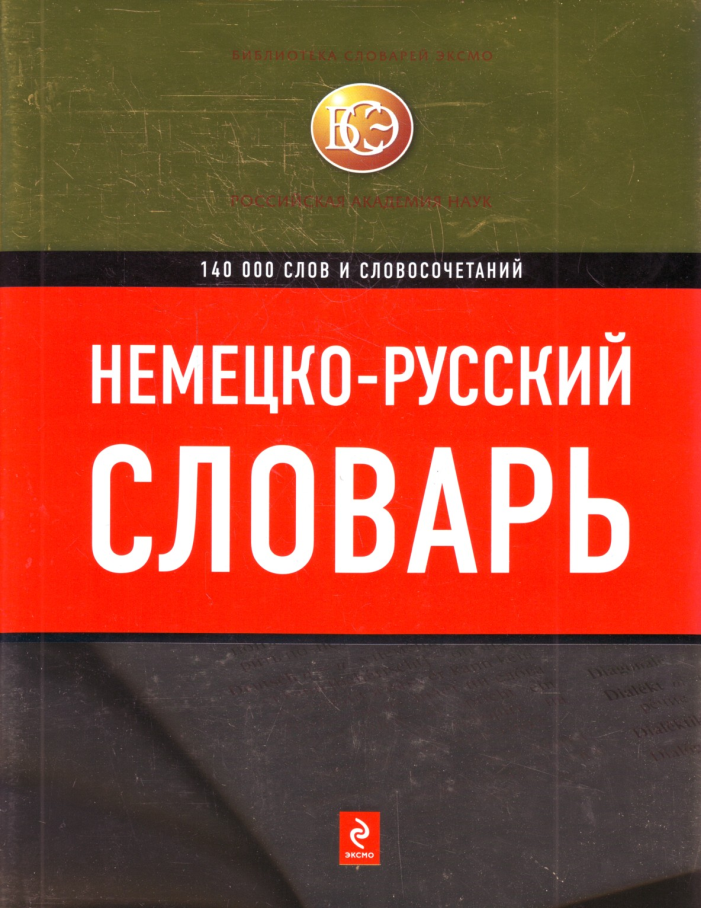 Главная компетенция современного ученика на уроках иностранного языка – это чтение и перевод (со словарем) иностранных текстов профессиональной направленности.
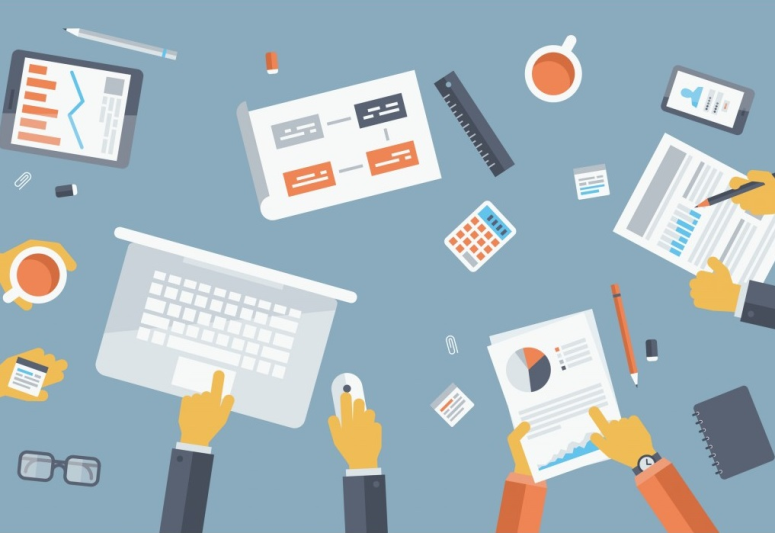 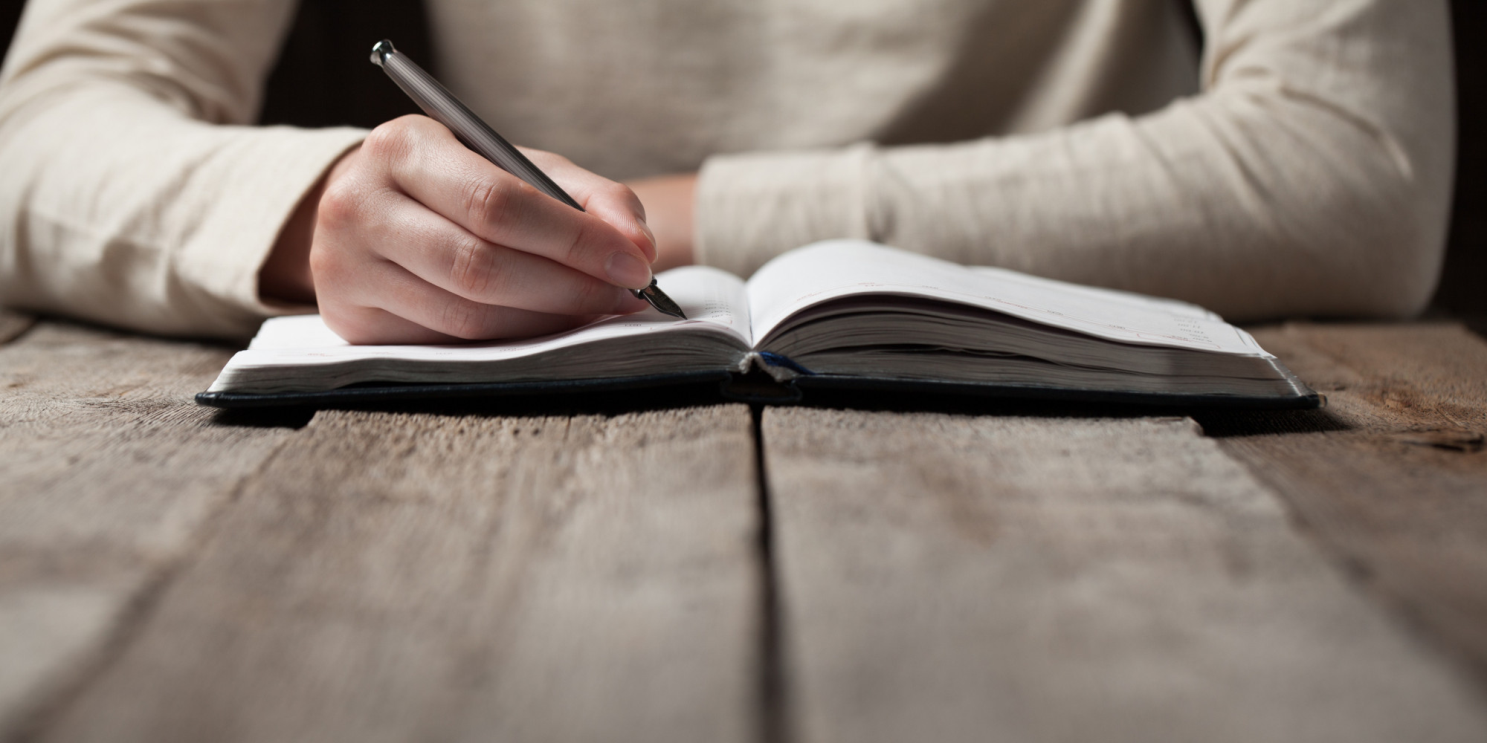 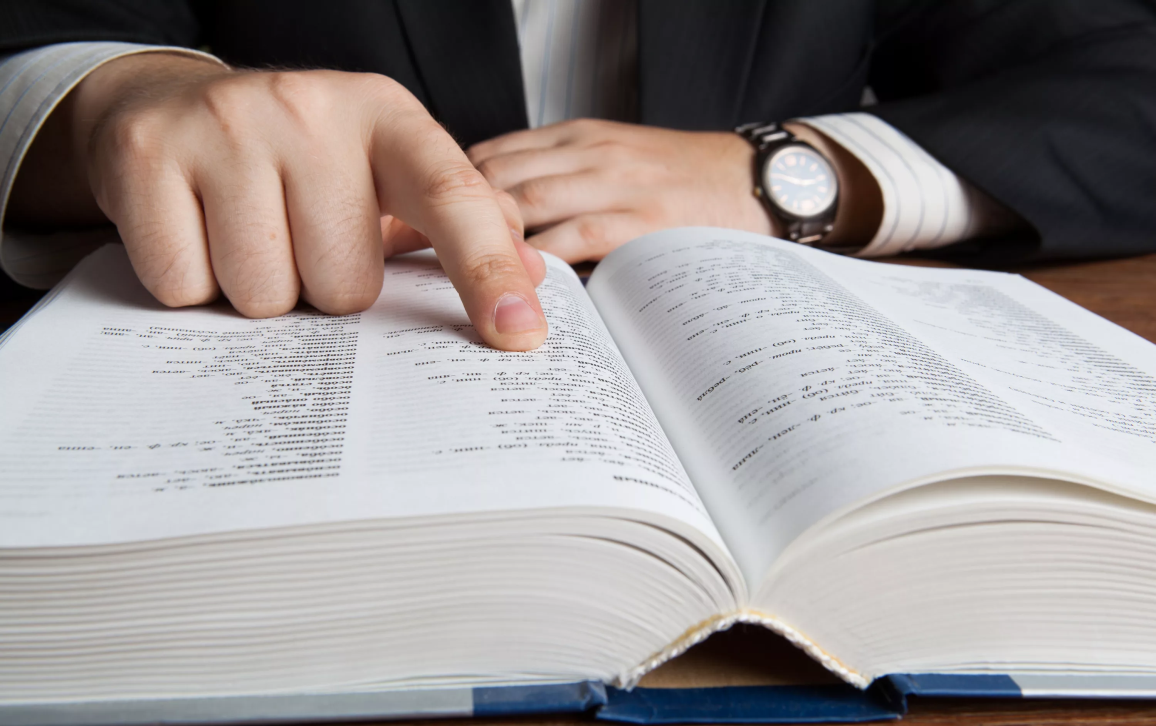 Онлайн-переводчик – это электронный инструмент (словарь), который доступен только при подключении к сети Интернет, автоматически выполняющий в режиме онлайн переводы целых текстов, а также отдельных слов, словосочетаний и фраз.
Популярные среди пользователей сети Интернет:
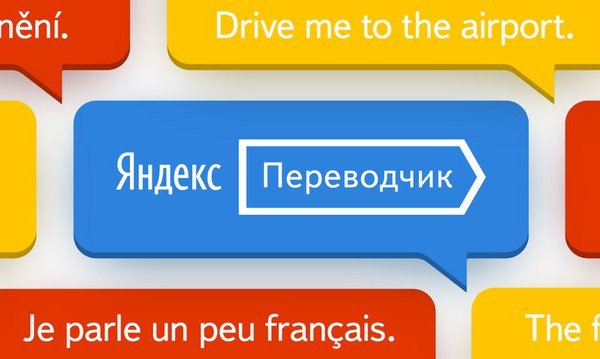 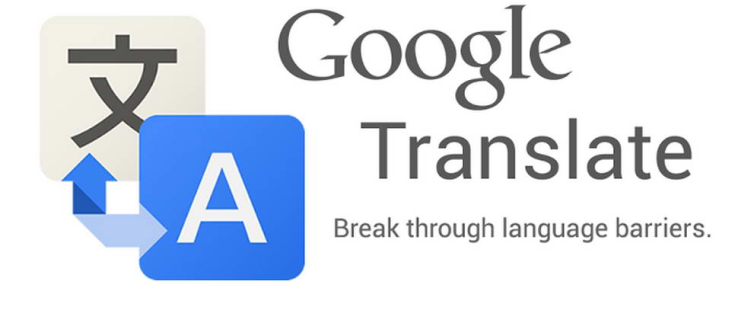 1. Translate.ru (онлайн-переводчик компании ПРОМТ) 
2. Яндекс
3. Google Trаnslate (Google) 
4. IM Translator (Smartlink Corp) 
5. Windows Life Translator (Microsoft).
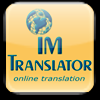 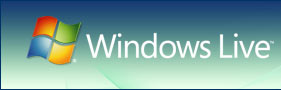 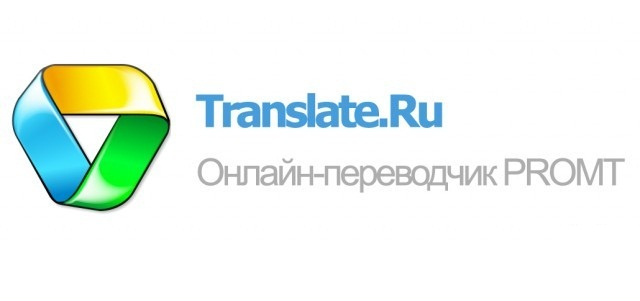 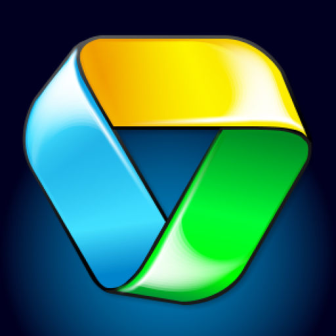 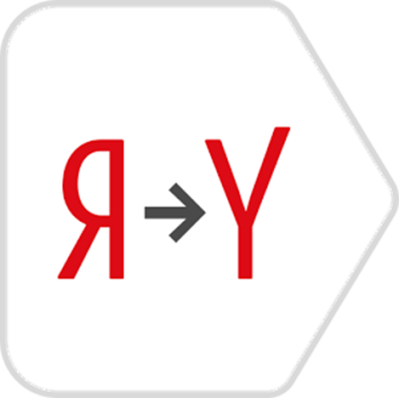 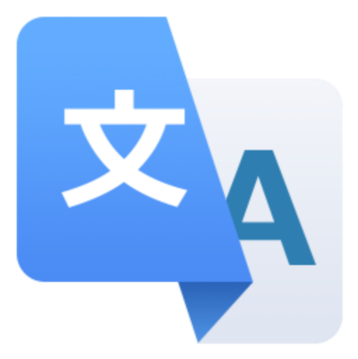 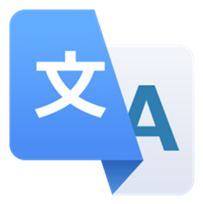 Было у мельника три сына, и оставил он им, умирая, всего только мельницу, осла и кота. Братья поделили между собой отцовское добро без нотариуса и судьи, которые бы живо проглотили всё их небогатое наследство. Старшему досталась мельница. Среднему осёл. Ну а уж младшему пришлось взять себе кота. Бедняга долго не мог утешиться, получив такую жалкую долю наследства. Братья, говорил он, - могут честно зарабатывать себе на хлеб, если только будут держаться вместе. А что станется со мною после того, как я съем своего кота и сделаю из его шкурки муфту? Прямо хоть с голоду помирай
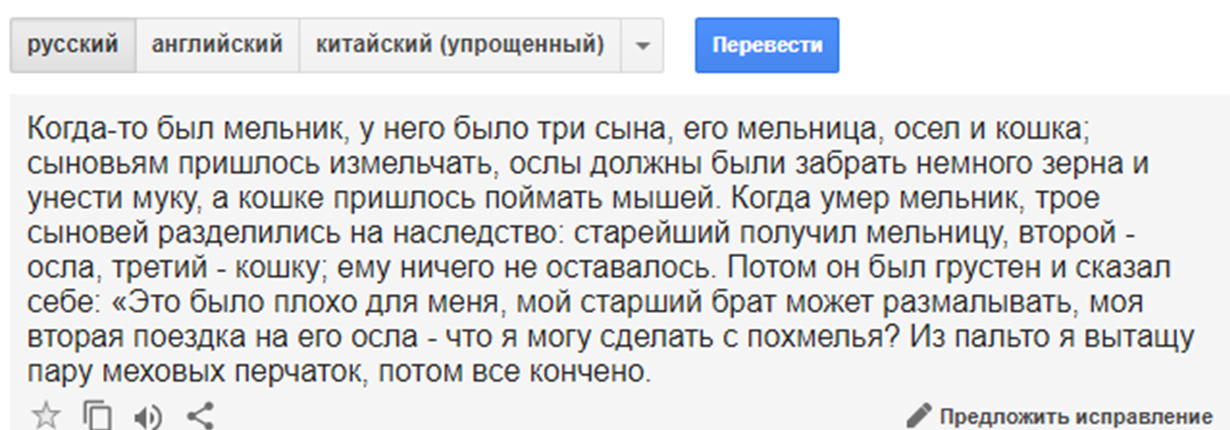 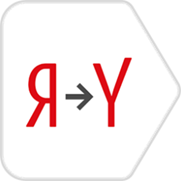 Es war einmal ein Müller, der hatte drei Söhne, seine Mühle, einen Esel und einen Kater; die Söhne mußten mahlen, der Esel Getreide holen und Mehl forttragen, die Katze dagegen die Mäuse wegfangen. Als der Müller starb, teilten sich die drei Söhne in die Erbschaft: der älteste bekam die Mühle, der zweite den Esel, der dritte den Kater; weiter blieb nichts für ihn übrig. Da war er traurig und sprach zu sich selbst: »Mir ist es doch recht schlimm ergangen, mein ältester Bruder kann mahlen, mein zweiter auf seinem Esel reiten – was kann ich mit dem Kater anfangen? Ich laß mir ein Paar Pelzhandschuhe aus seinem Fell machen, dann ist's vorbei.
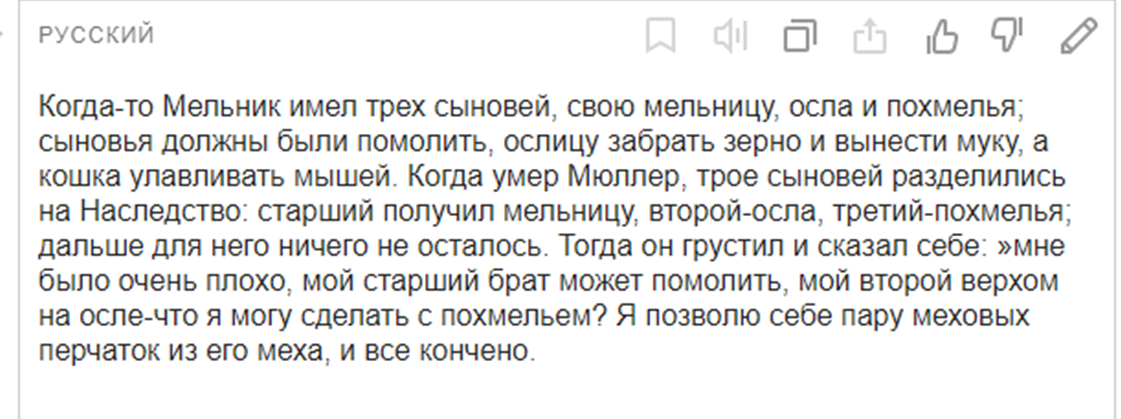 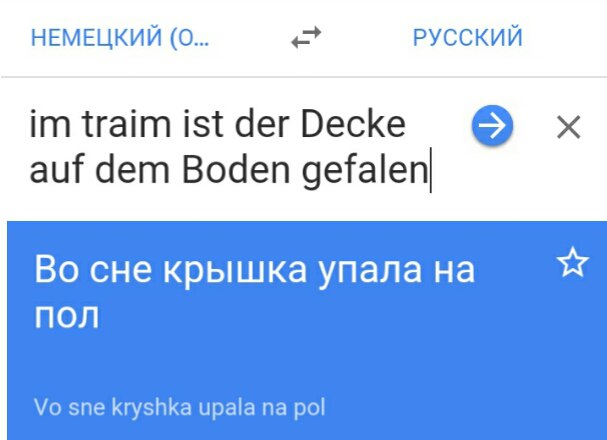 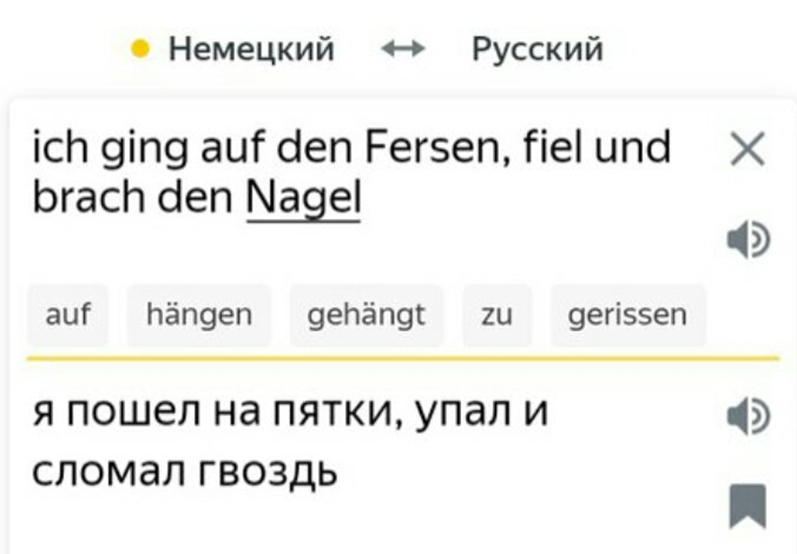 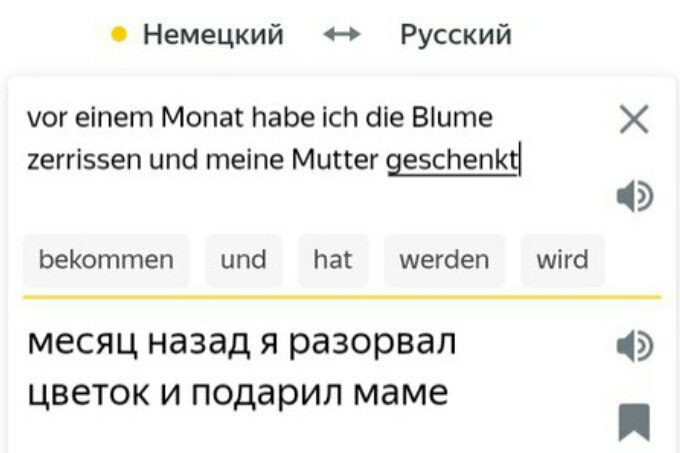 Во сне покрывало упало на пол
Месяц назад я сорвал цветы и подарил их маме
Я шла на каблуках, упала и сломала ногти
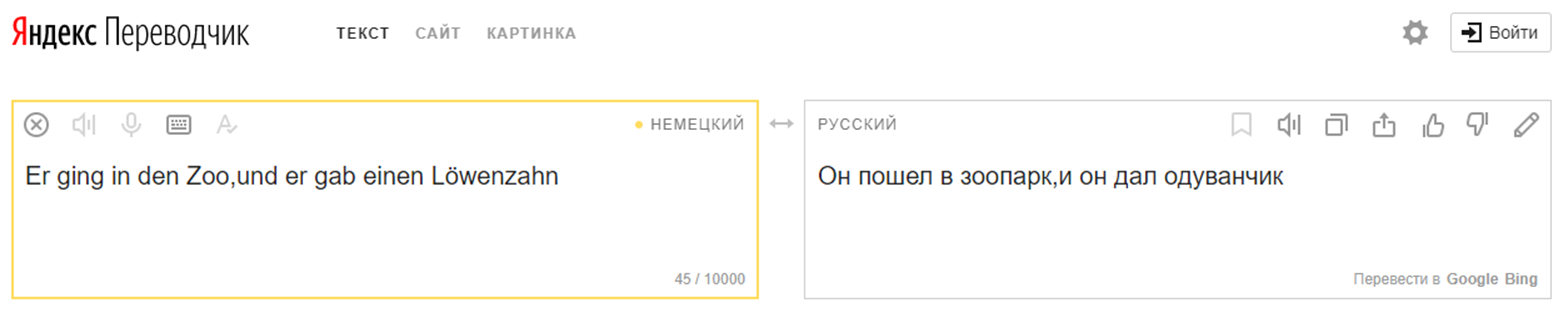 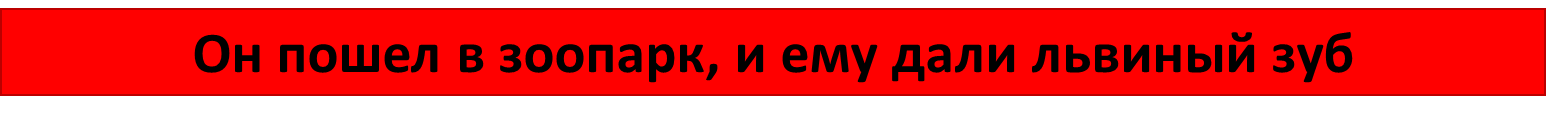 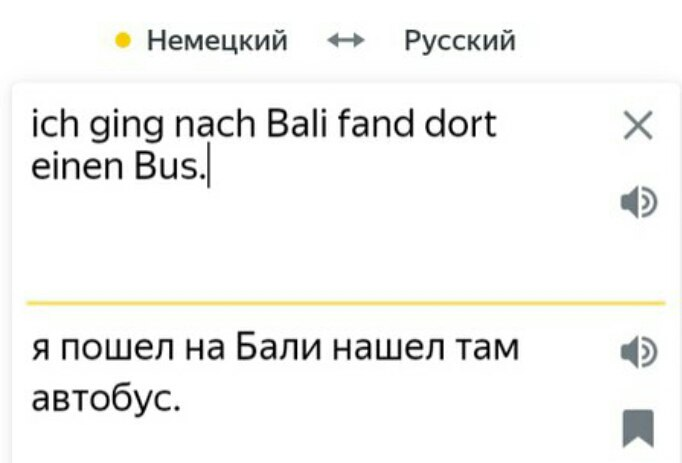 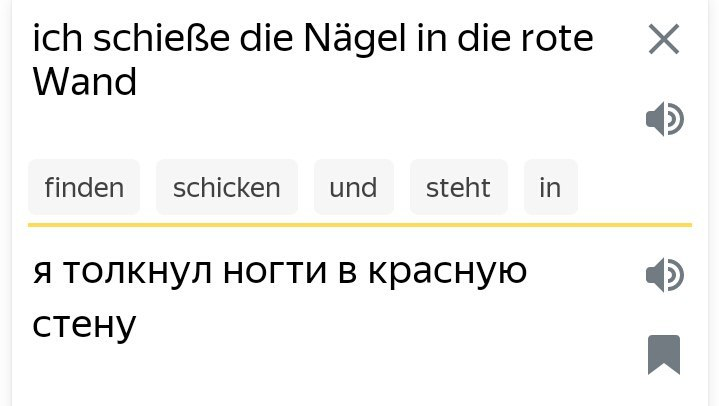 Я вбил гвоздь в красную стену
Я ехала на бал на автобусе
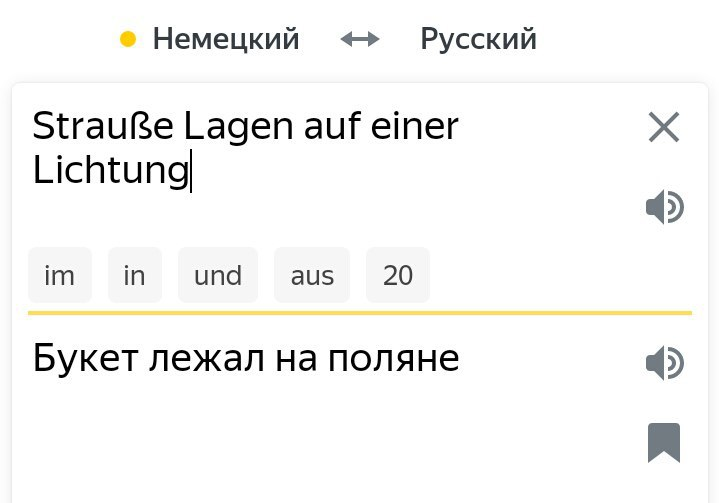 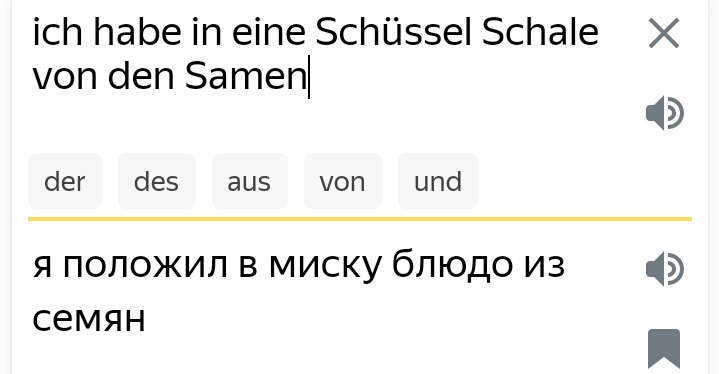 Я положила семечки в миску
Страус лежал на поляне
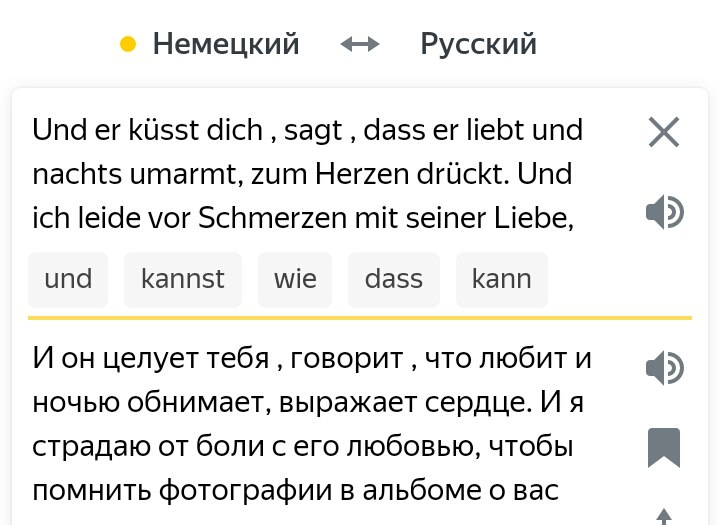 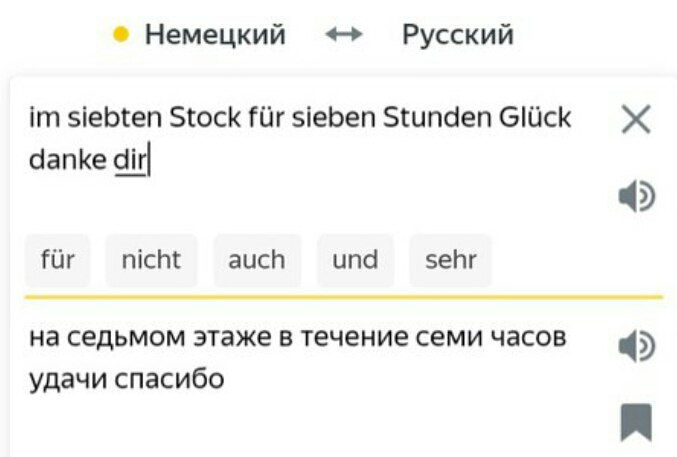 На седьмом этаже за семь часов счастья, 
Спасибо тебе
7 этаж
А он тебя целует, говорит что любит и ночами обнимает, к сердцу прижимает.
А я мучаюсь от боли со своей любовью, фотографии в альбоме о тебе напомнят.
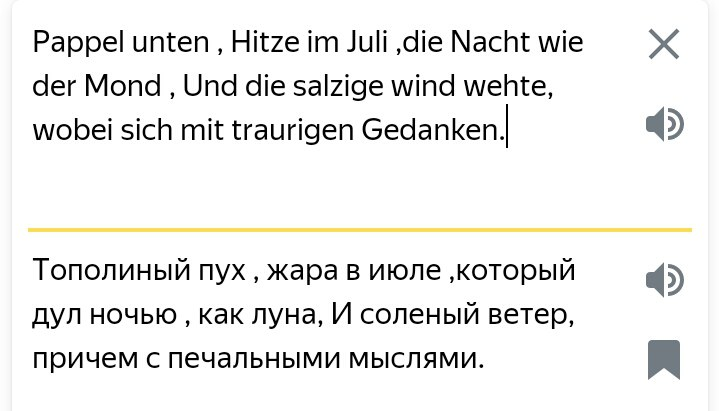 Тополиный пух, жара июль, ночи такие лунные,
А солёный ветер дул, унося с собою мысли грустные.
А он тебя целует
Тополиный пух
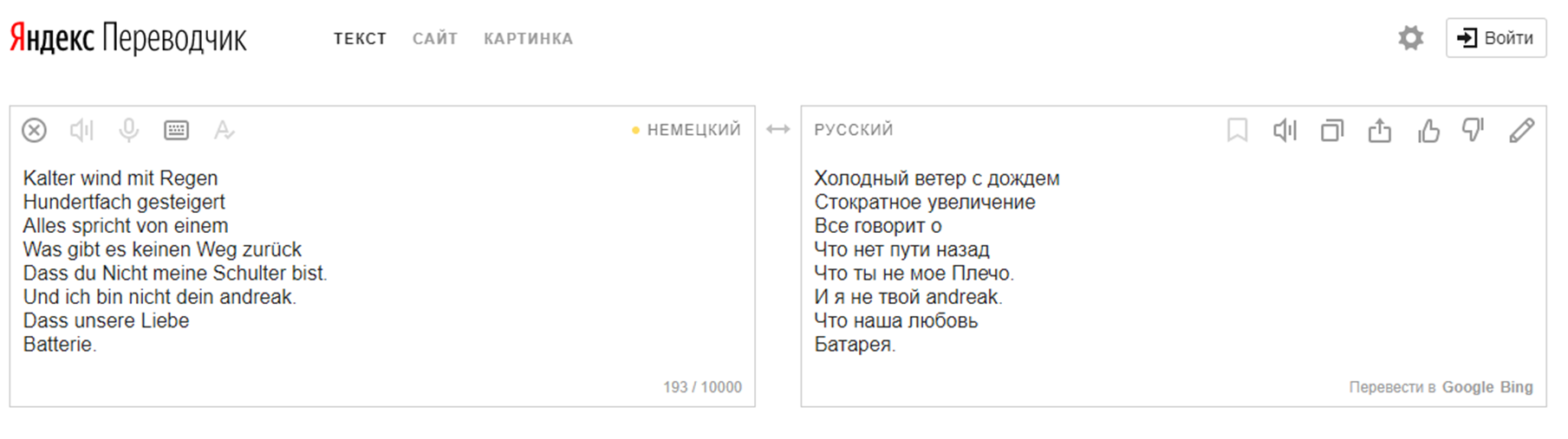 Холодный ветер с дождёмУсилился стократноВсё говорит об одномЧто нет пути обратноЧто ты не мой ЛопушокА я не твой АндрейкаЧто у любви у нашейСела батарейка.
Батарейка
Плюсы:
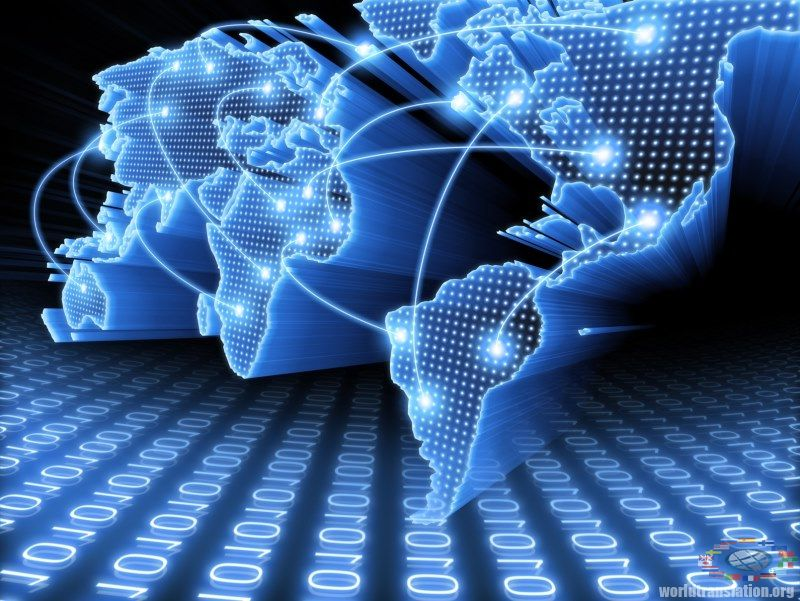 Если люди прибегают к помощи Интернет-сервисов именно в целях понимания общего смысла переводимого текста, а не точного, тогда онлайн-переводчик окажет им помощь. 
Доступность в любое время и в любом месте, где имеется доступ к Глобальной Сети.
Пользователи ценят высокую скорость выполнения переводов
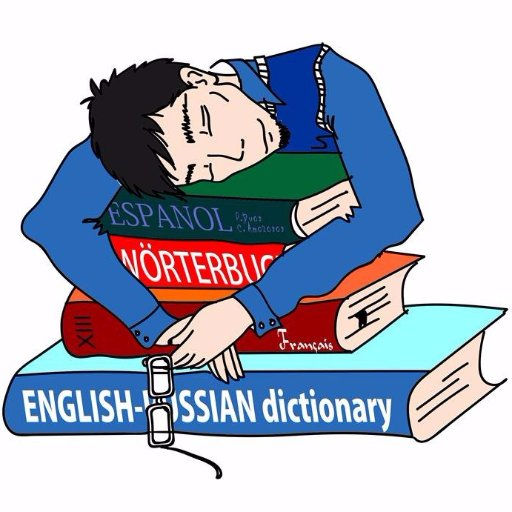 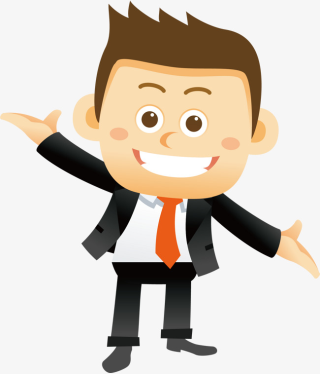 Минусы:
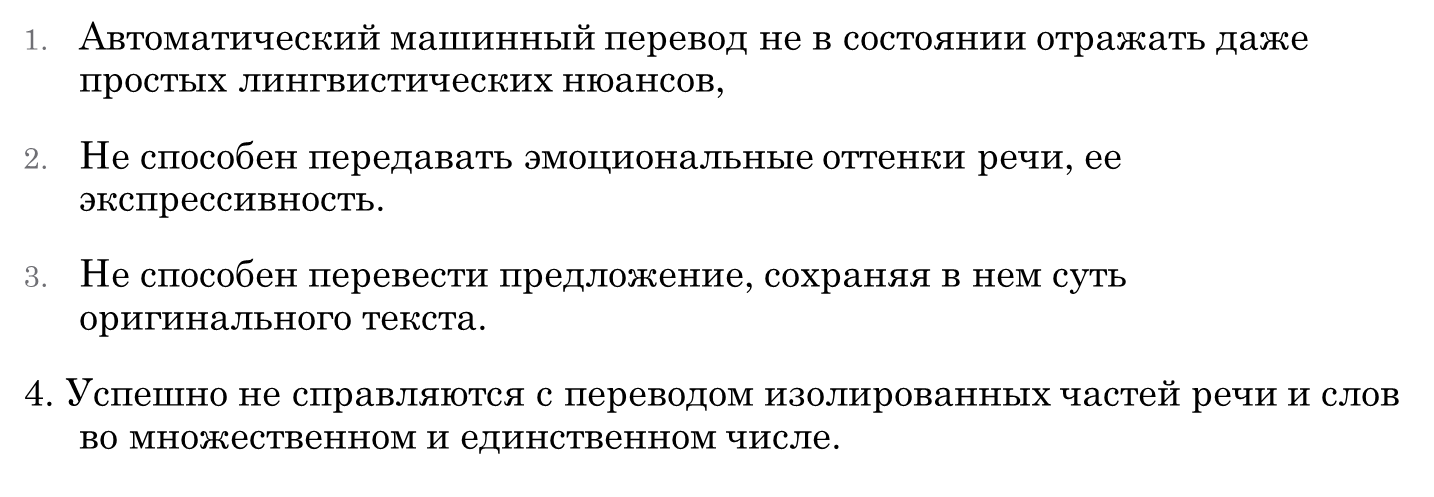 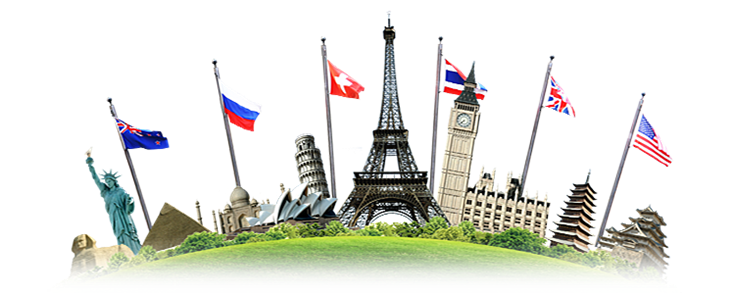 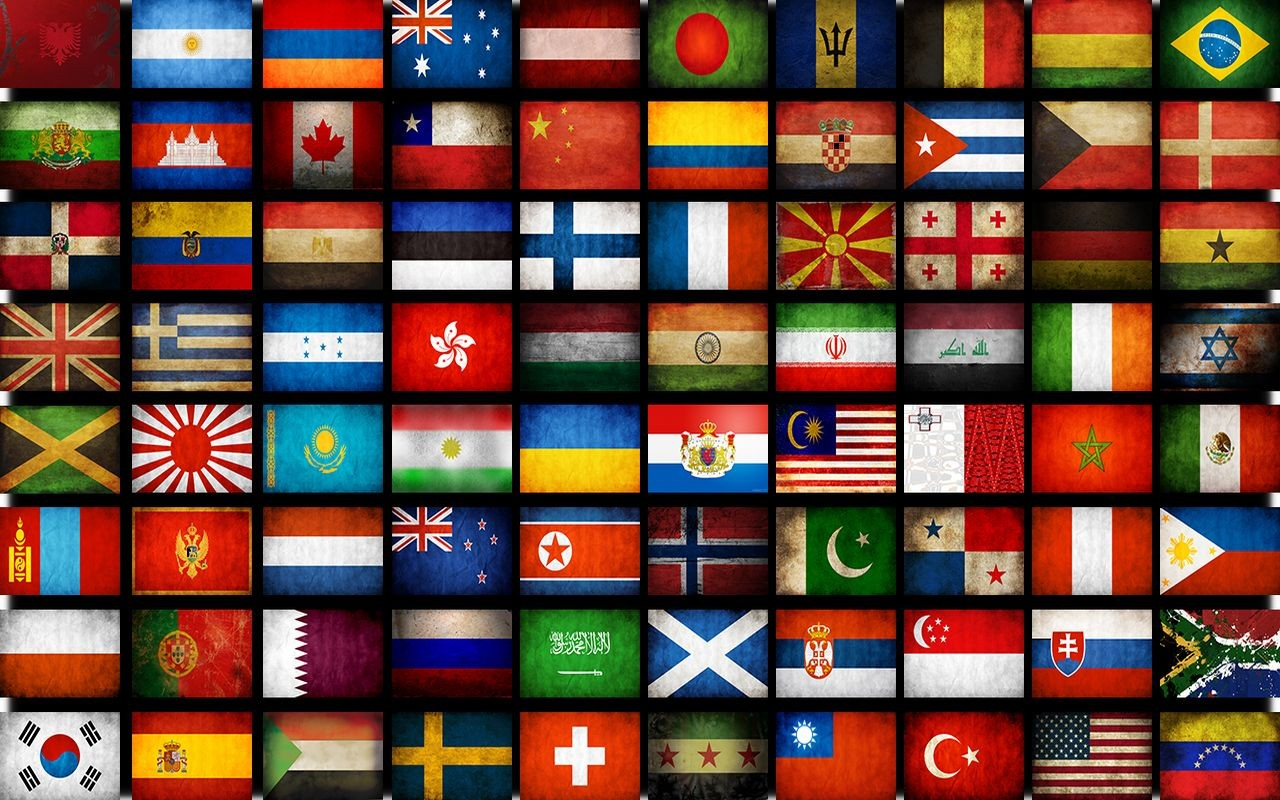 Рекомендации
1. Избегайте ошибок и опечаток при вводе текста. 
2. Не забывайте про знаки препинания.
3. Помните про артикли и вводные слова. 
4. Разбивайте текст или сложные предложения на простые фразы. 
5. При возможности подключите специальные словари по тематике переводимого текста.
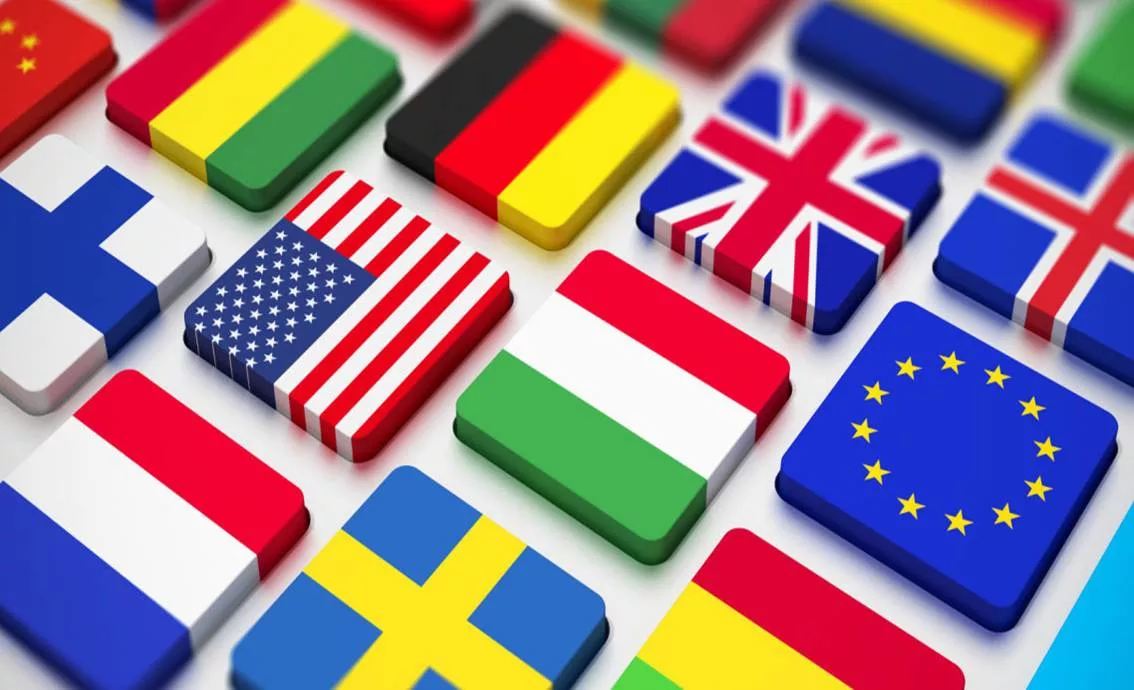 Вывод: Онлайн-переводчик …
пользуется высокой популярностью 
не является точным и достоверным и способен исказить смысл текста на исходном языке. 
не является прозрачным и не воспринимается как оригинальный текст на переводящем языке. 
на сегодняшний день качество онлайн-переводчиков не является высоким. 
целесообразно использовать для понимания общего смысла переводимого текста, а не точного. 
Любой машинный перевод, необходимо редактировать, уточнять и проверять на наличие лингвистических ошибок.
Совет : 
 переводите отдельно слова;
используйте онлайн-словари
такие как multitran.ru
			ru.pons.com
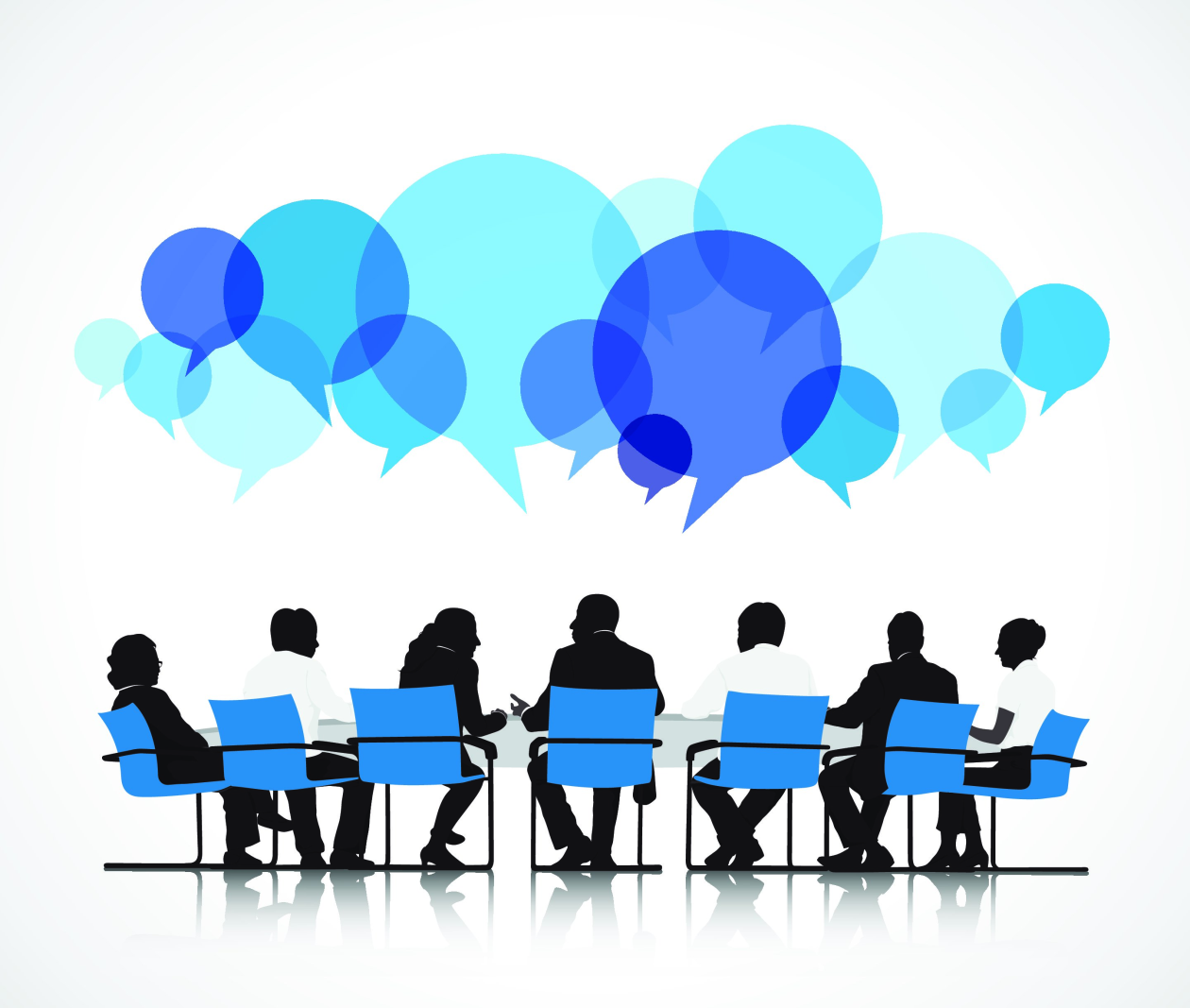 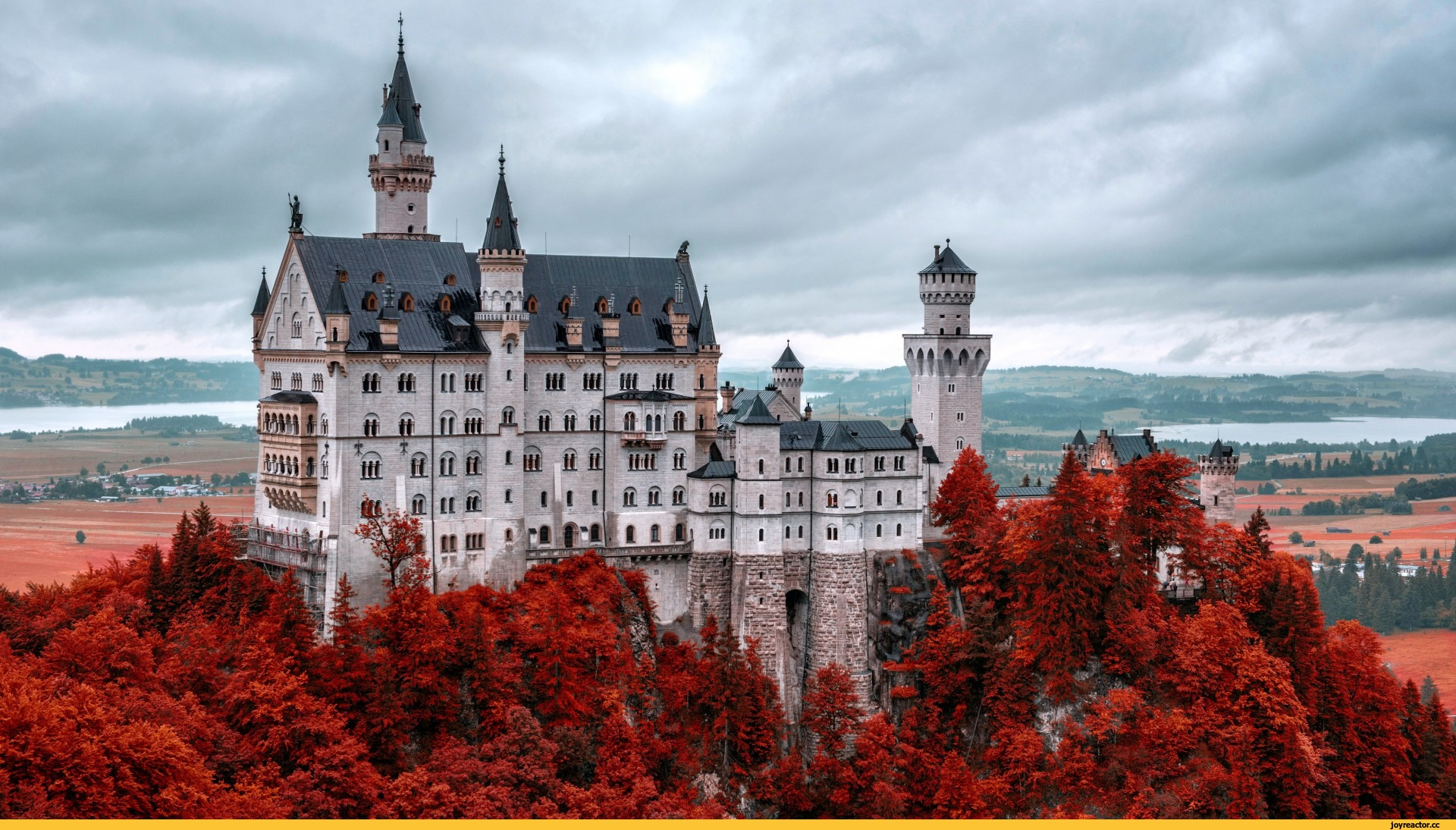 Спасибо за внимание!